#ЖизньВТвоихРуках
проект по популяризации донорства костного мозга
Автор:Милана Зандукаева
Костный мозг - вообще не мозг
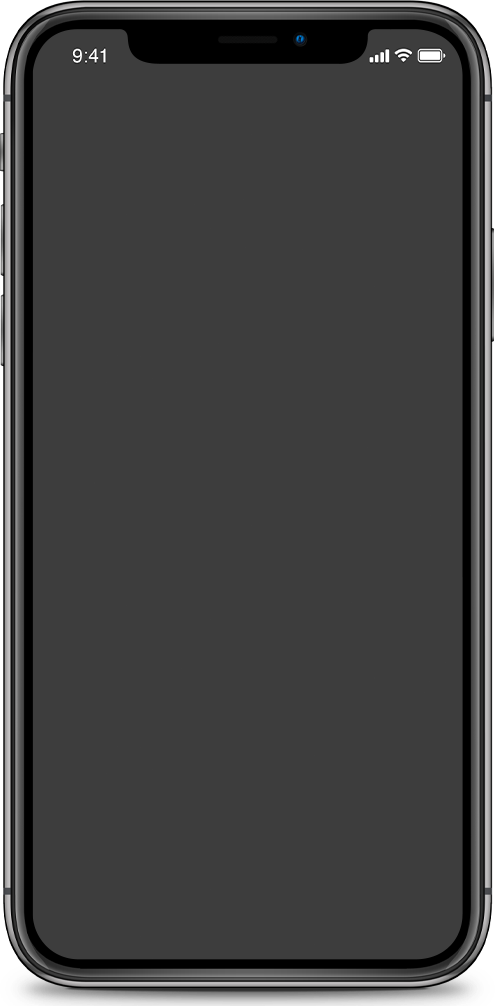 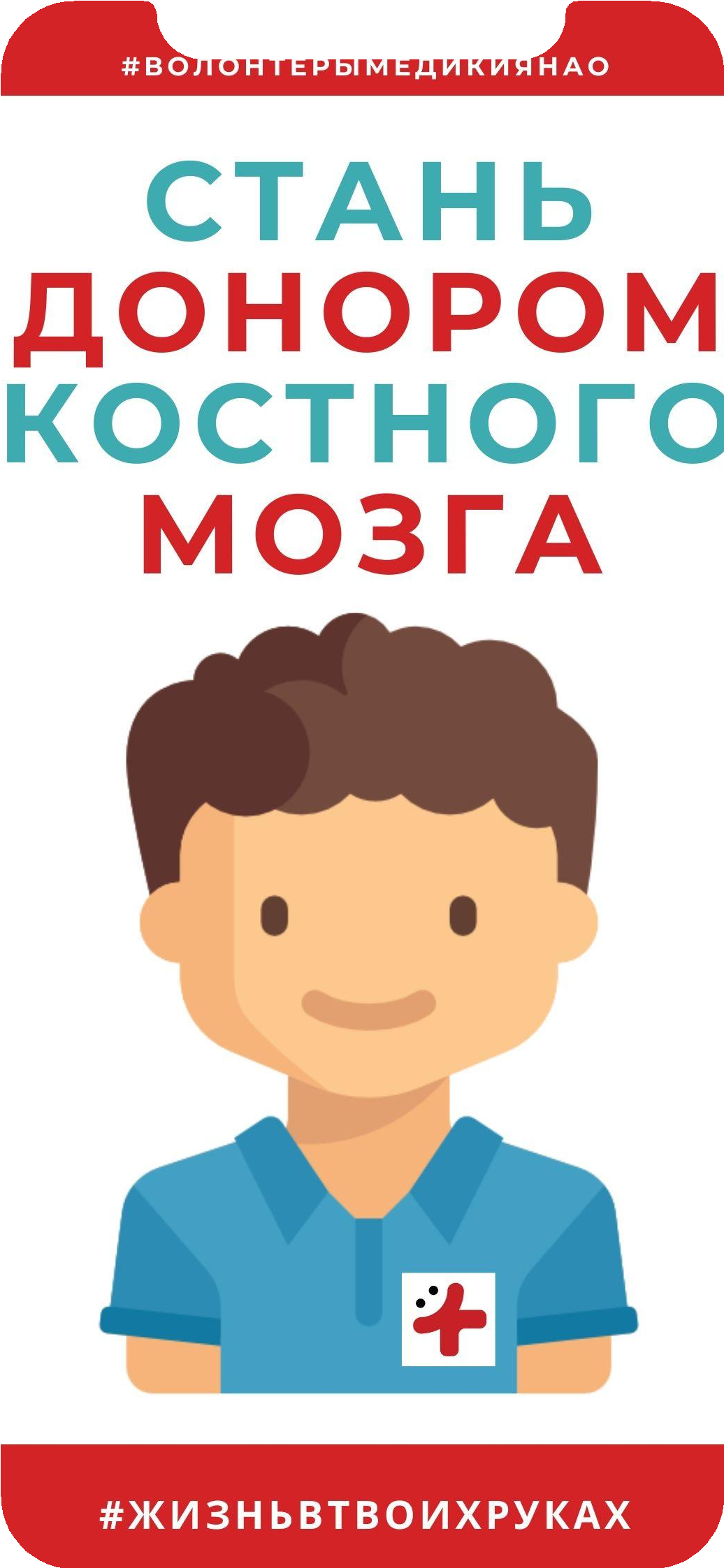 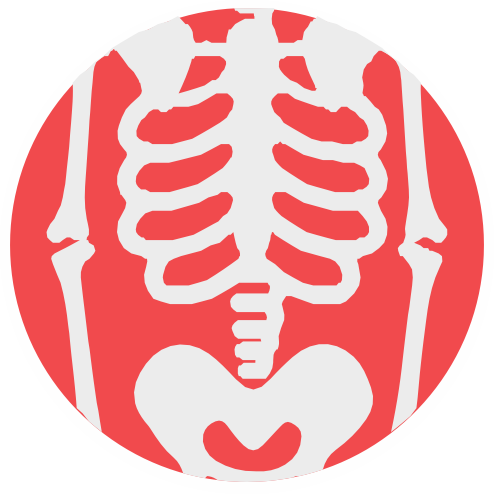 Орган содержит в себе  кроветворные столовые клетки  и находится в плоских костях
Внешне похож на кровь
С помощью костного мозга  организм постоянно обновляет  клеточный состав крови
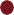 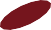 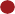 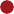 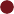 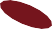 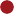 У БОЛЬНЫХ ПРОИСХОДИТ СБОЙ В СИСТЕМЕ КРОВЕТВОРЕНИЯ. ИМ НУЖНА ТРАНСПЛАНТАЦИЯ КОСТНОГО МОЗГА
Забор костного мозга у донора
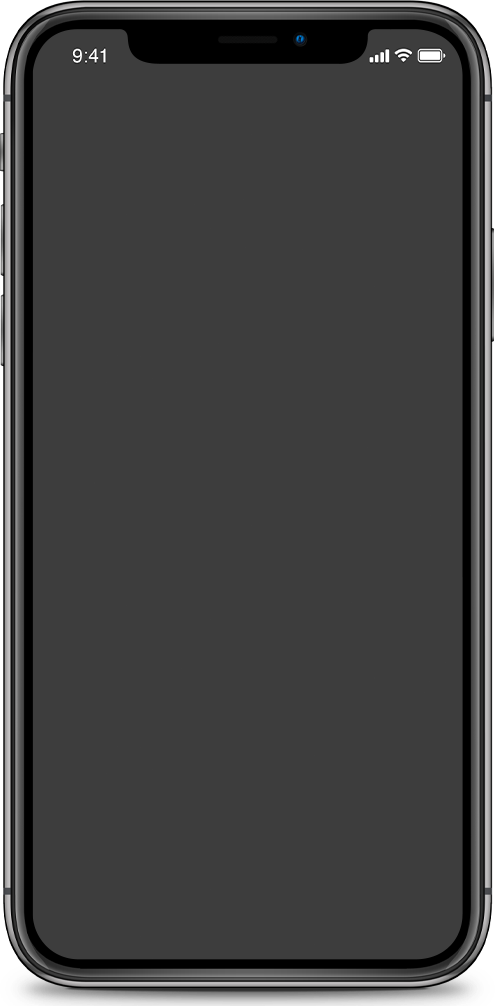 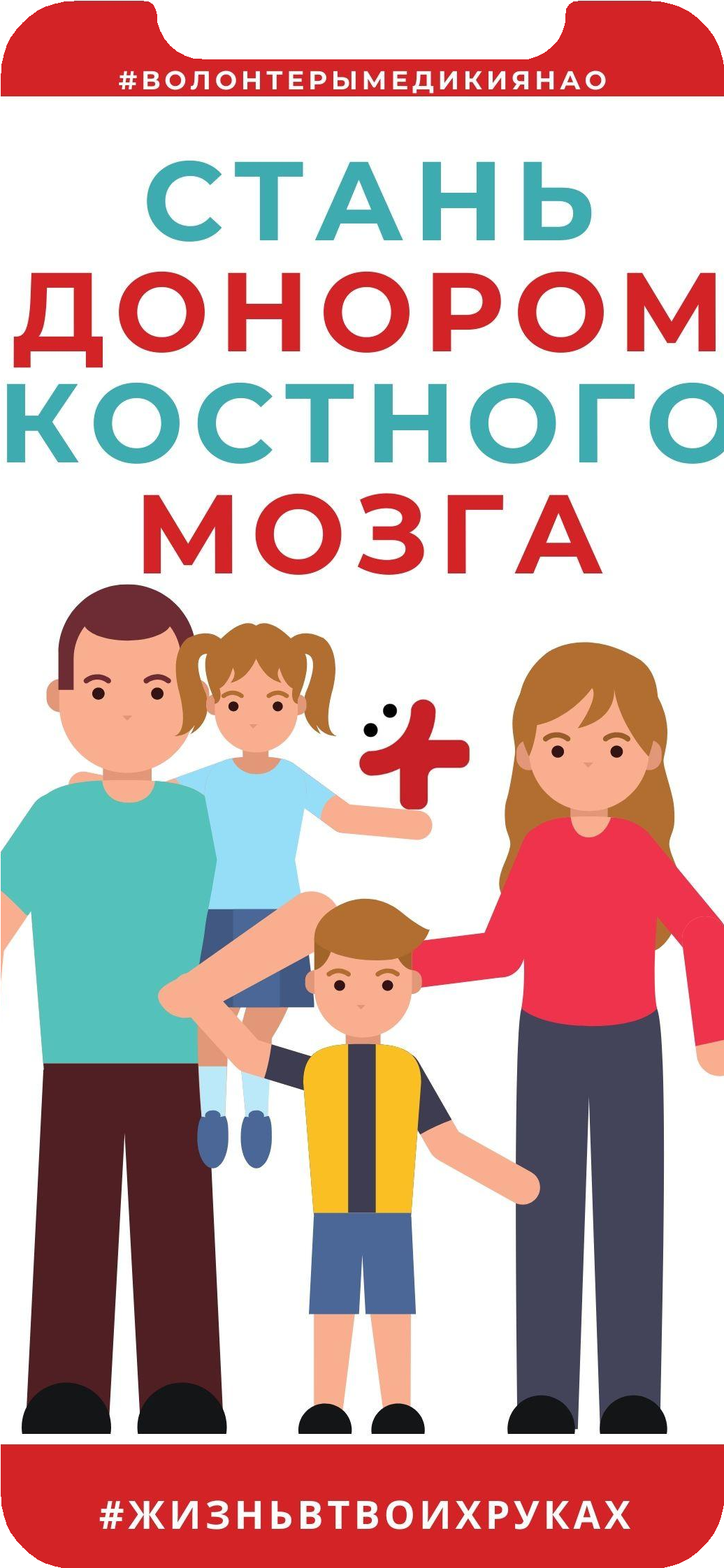 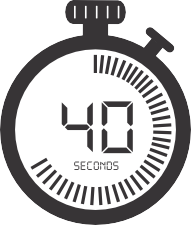 Из тазовой кости    минут
под общим наркозом донору  делают несколько проколов  в тазовую кость

Из вены	часов
донору 4 дня вводят  специальный препорат.
Затем берут кровь из одной руки
и возвращают в другую руку
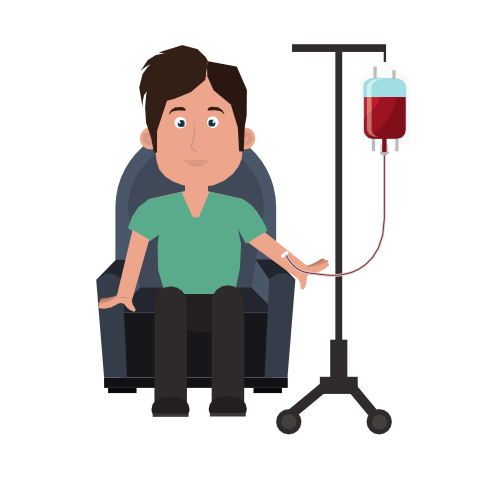 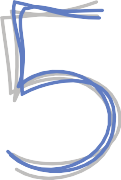 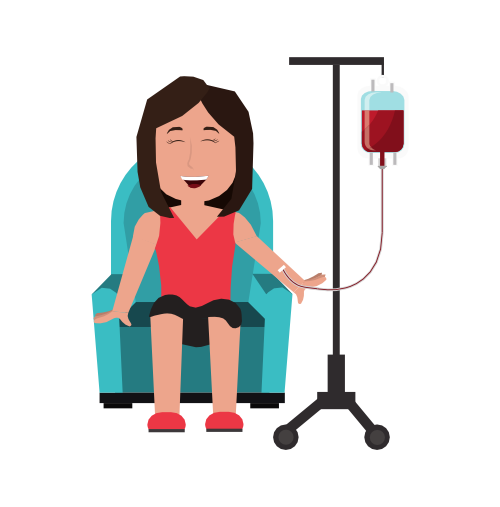 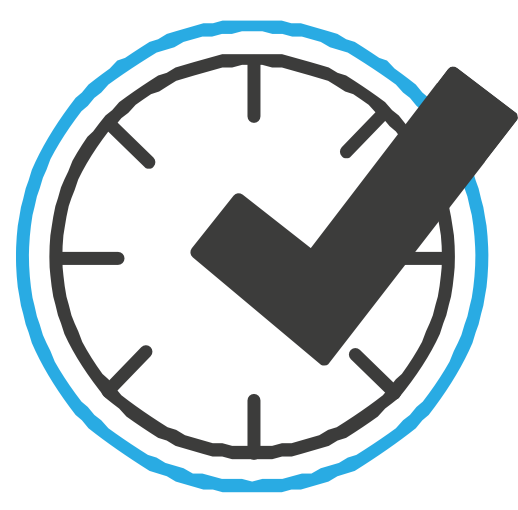 Донор сам выбирает метод!
НЕ ПУТАЙТЕ КОСТНЫЙ МОЗГ СО СПИННЫМ!
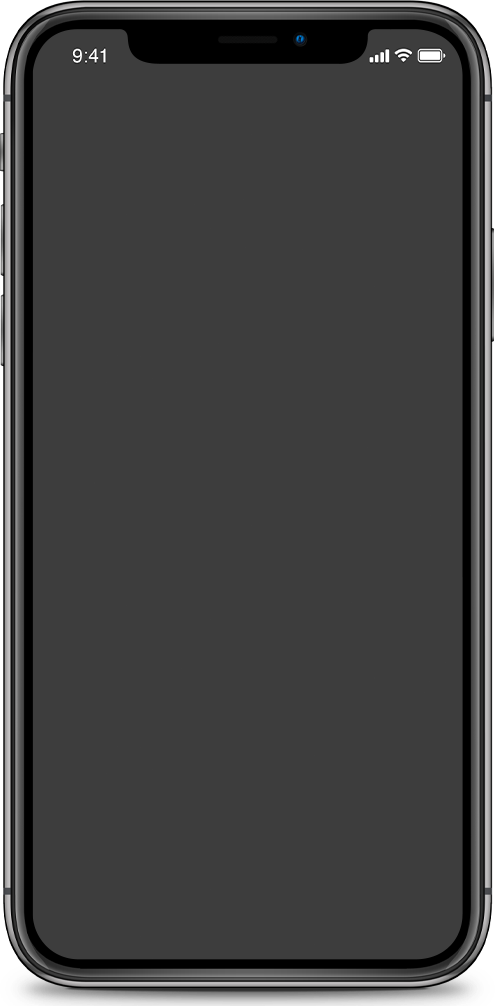 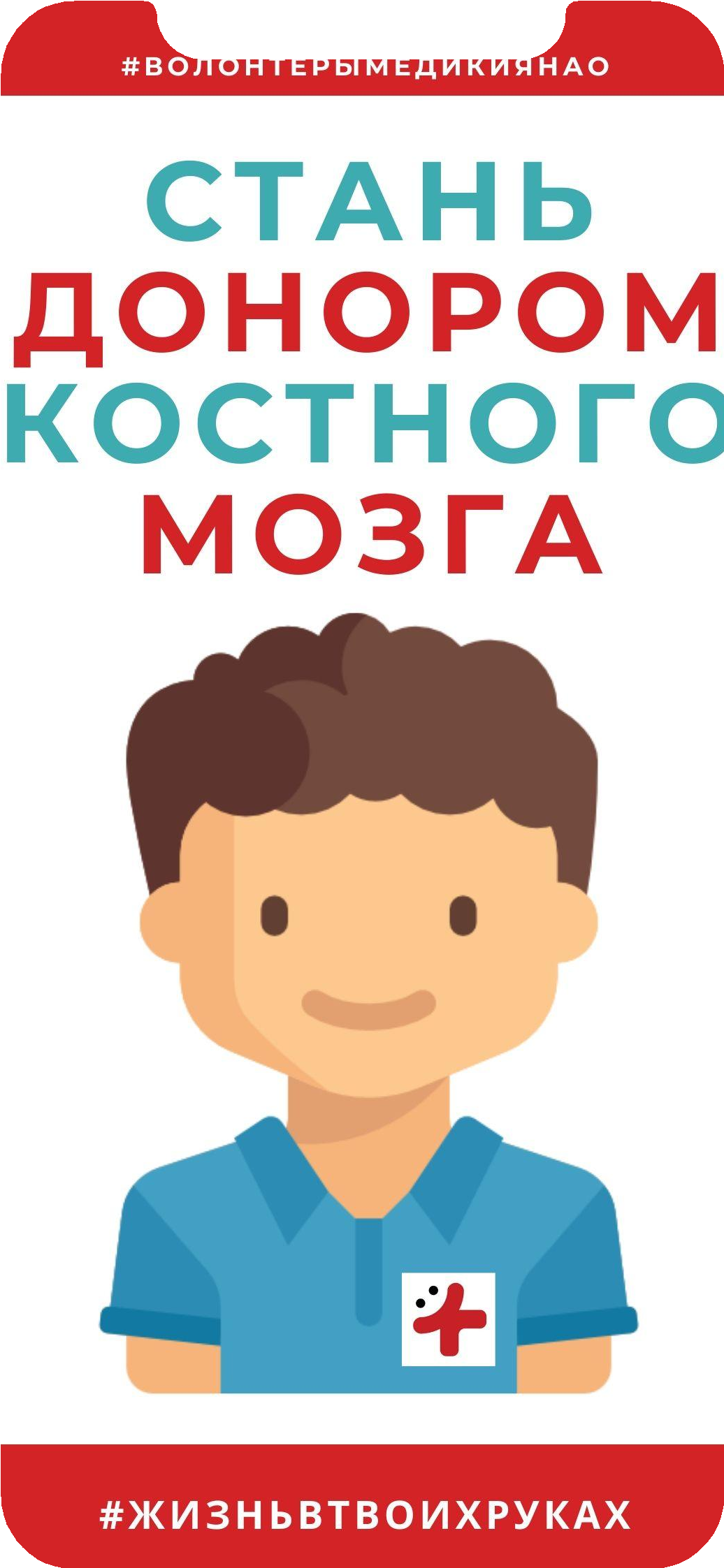 СТАВ ДОНОРОМ КОСТНОГО МОЗГА,
ТЫ МОЖЕШЬ СПАСТИ ЖИЗНЬ ДРУГОМУ ЧЕЛОВЕКУ!
Как стать донором костного мозга?
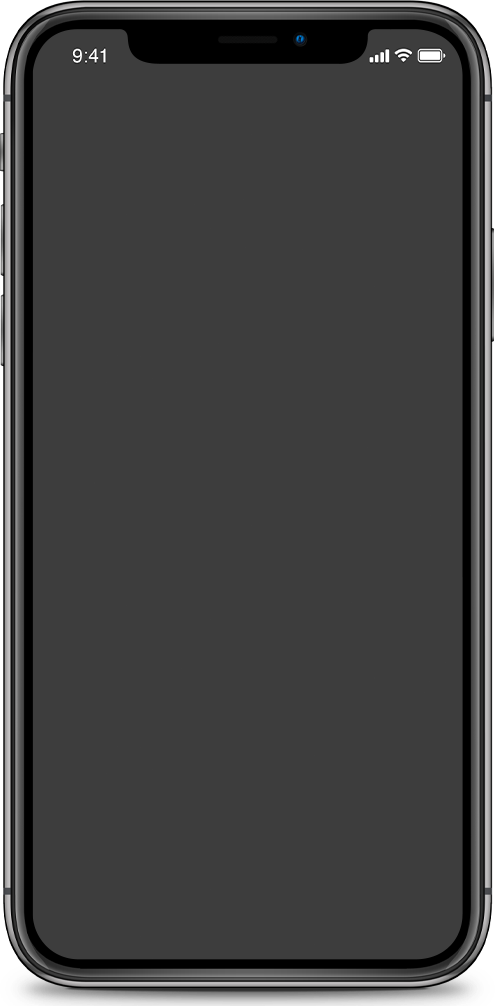 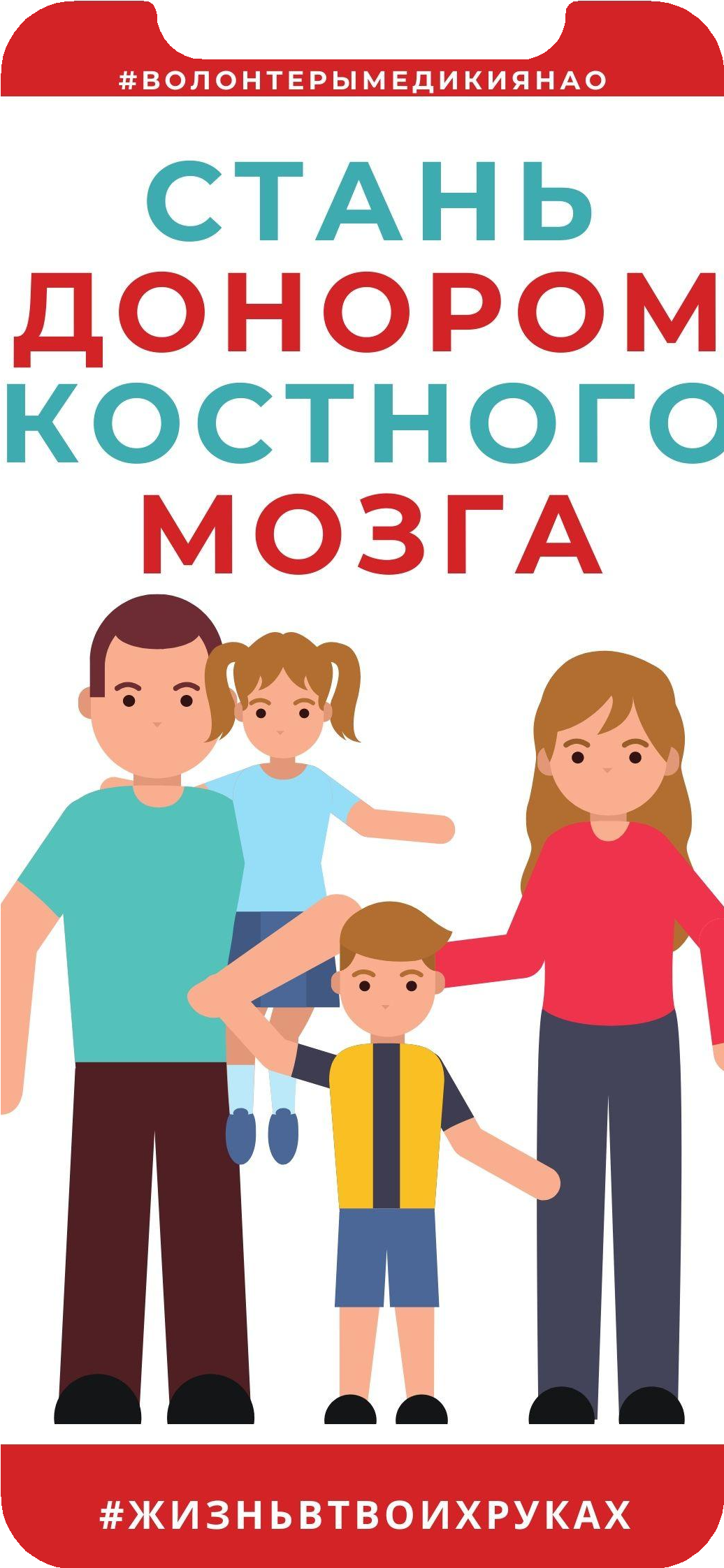 Вам от 18 до 45 лет
У вас нет серьезных заболеваний
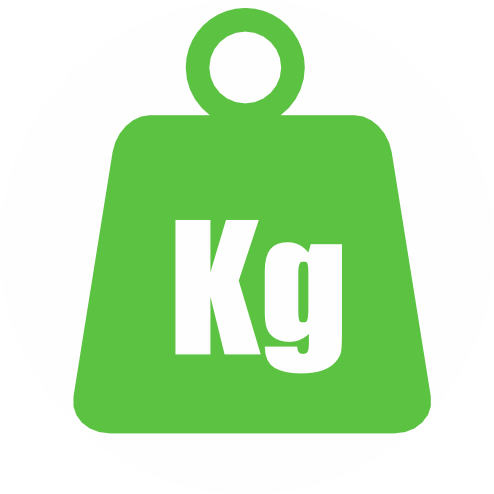 Ваш вес больше 50 кг.
Как стать донором костного мозга?
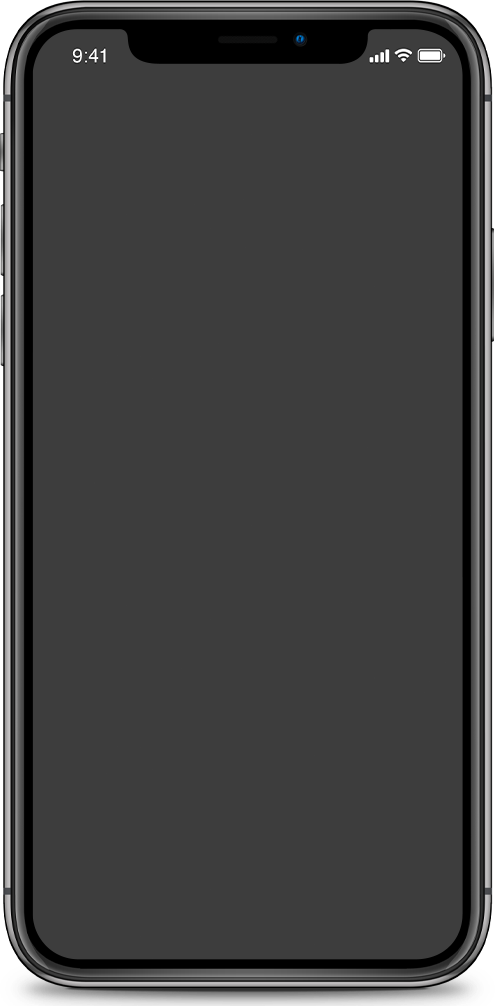 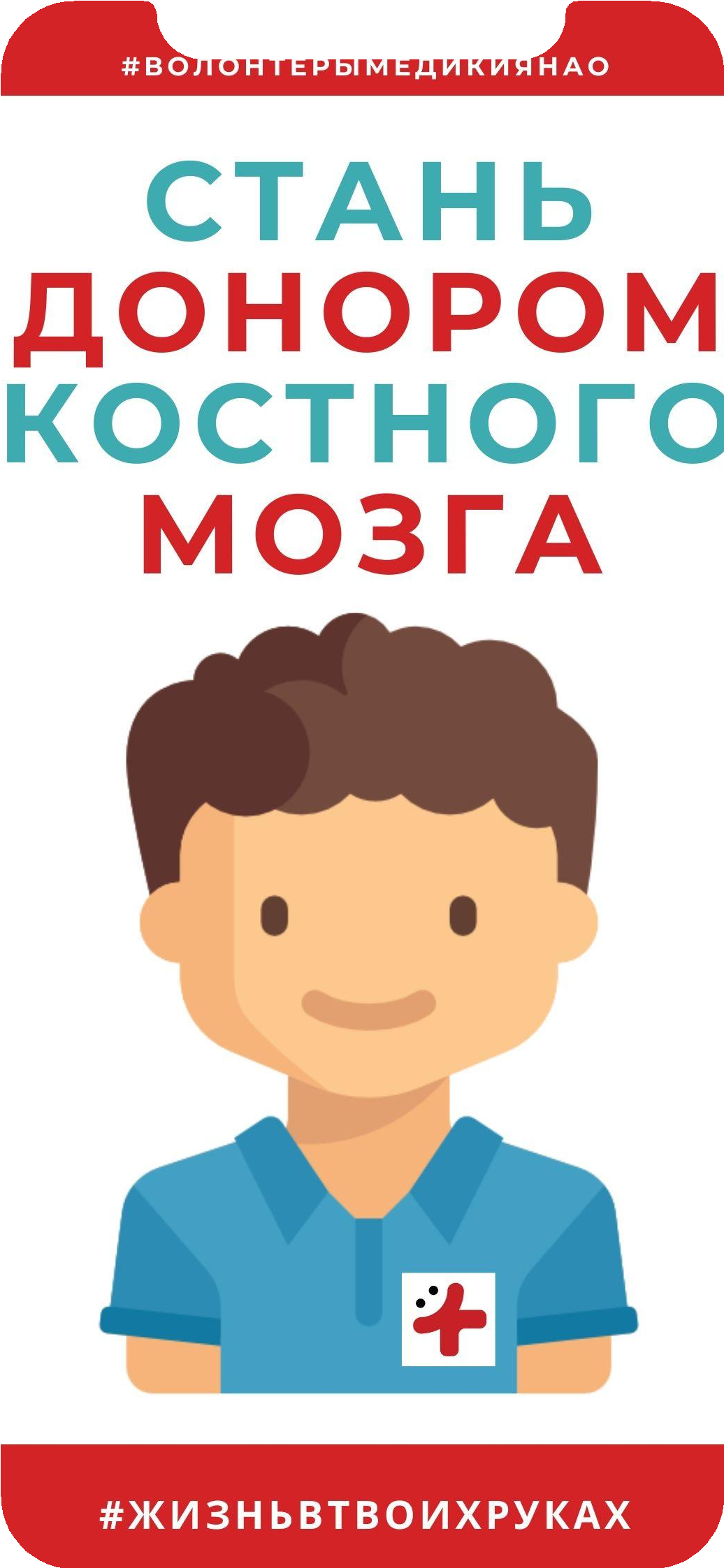 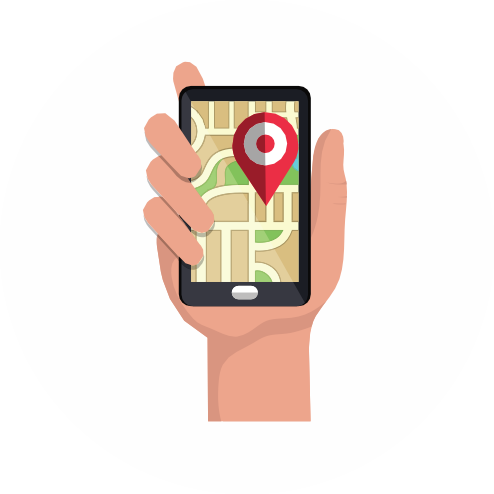 Уточните в регистре  адрес приема крови
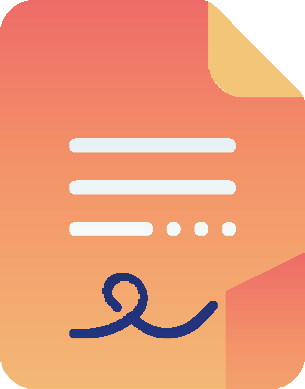 Подпишите анкету и  соглашение потенциального  донора костного мозга
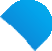 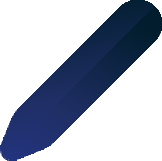 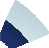 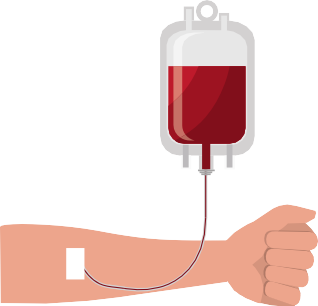 Сдайте кровь на типирование
ЕСЛИ ВЫ ПОДОЙДЕТЕ КОНКРЕТНОМУ ПАЦИЕНТУ, С ВАМИ СВЯЖЕТСЯ СОТРУДНИК РЕГИСТРА И РАССКАЖЕТ О ДАЛЬНЕЙШИХ ШАГАХ.
Абсолютные противопоказания
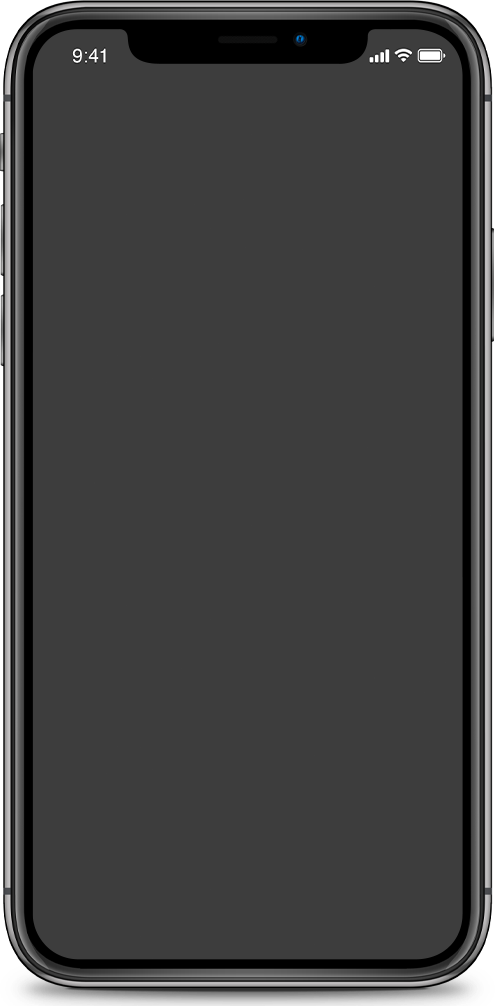 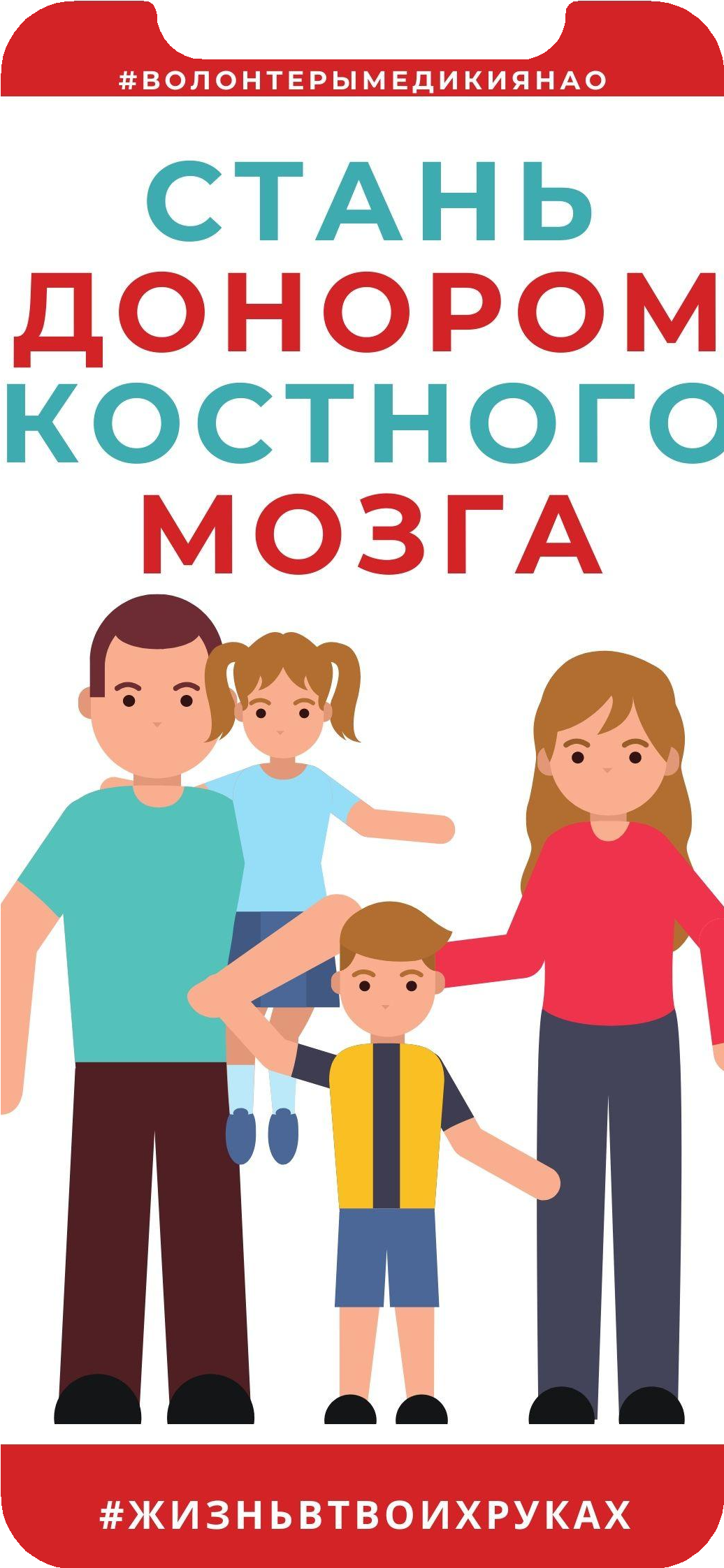 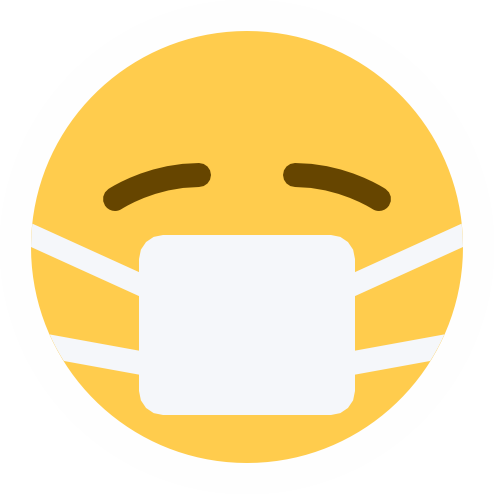 Инфекционные заболевания  (ВИЧ/СПИД,	сифилис,	вирусные  гепатиты В и С, туберкулез, малерия  и др.)
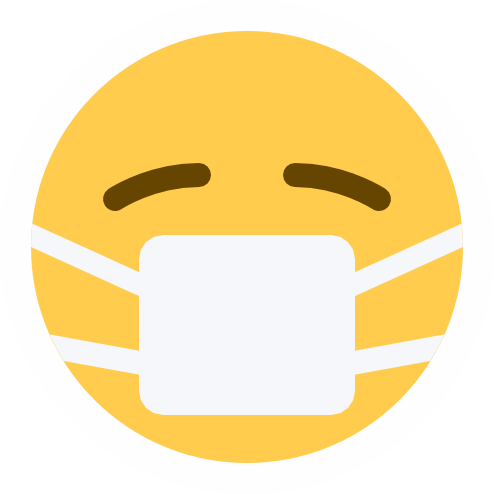 Психические расстройства
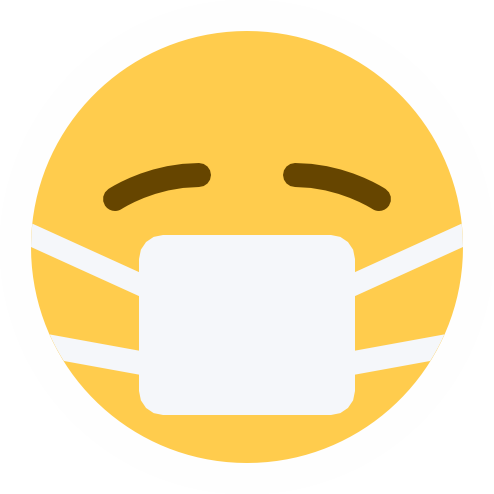 Соматические заболевания  (злокачественные новообразования)
И ДРУГИЕ ВРОЖДЕННЫЕ ИЛИ ПРИОБРЕТЕННЫЕ ЗАБОЛЕВАНИЯ
КАК ПОТЕНЦИАЛЬНЫЙ ДОНОР  СТАНОВИТСЯ РЕАЛЬНЫМ  ДОНОРОМ КОСТНОГО МОЗГА?
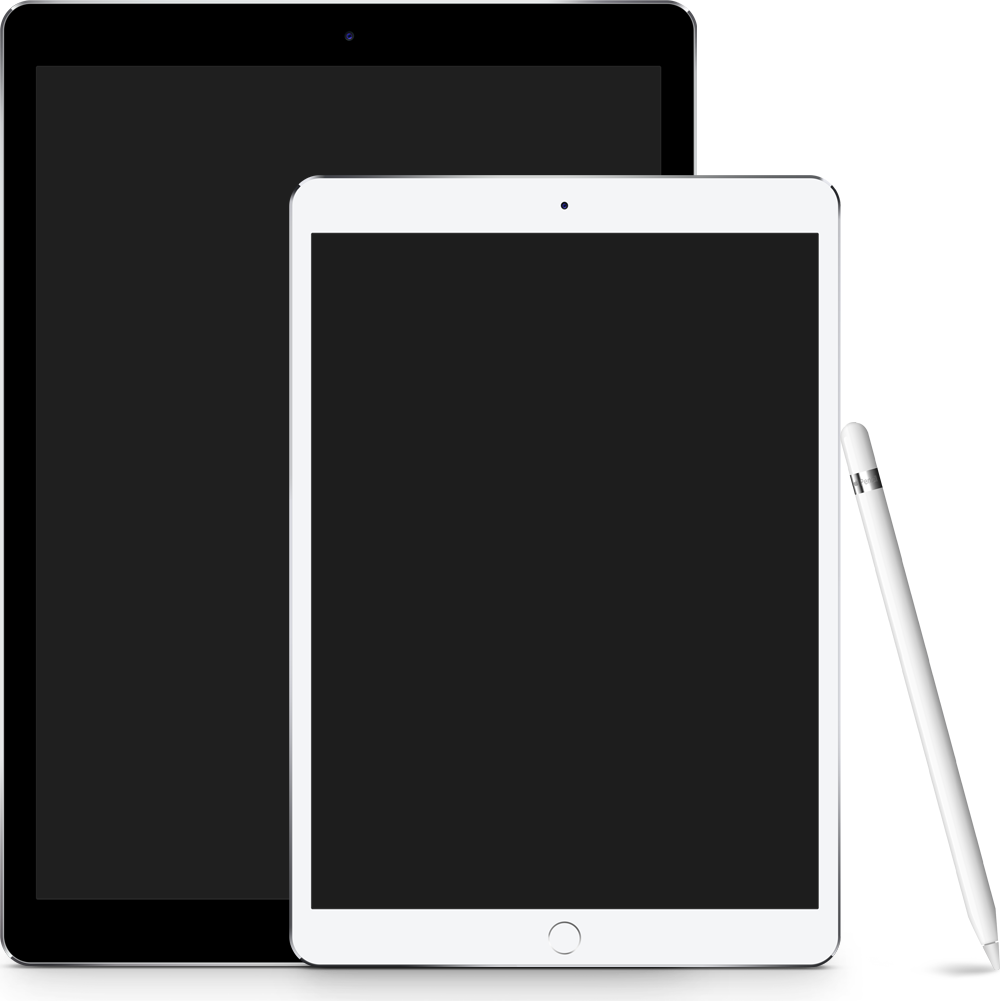 Получает приглашение стать реальным донором  костного мозга и становится реальным донором  костного мозга

Подтверждает согласие на забор костного  мозга / гемопоэтических стволовых клеток для  трансплантации пациенту-реципиенту

Проходит в медицинской организации полное  обследование и процедуру забора костного мозга
/ гемопоэтических стволовых клеток

Спасает жизнь конкретному пациенту-реципиенту
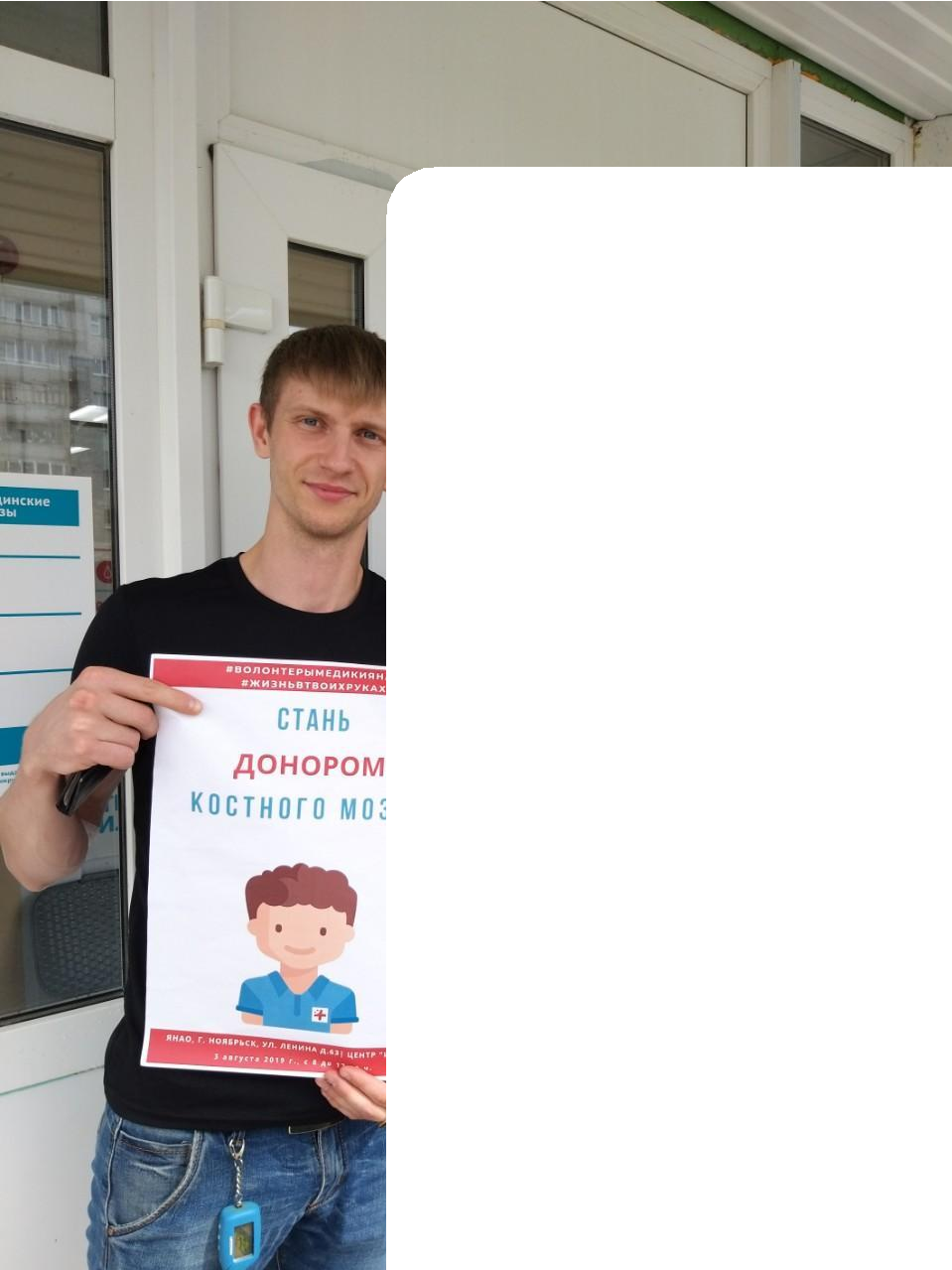 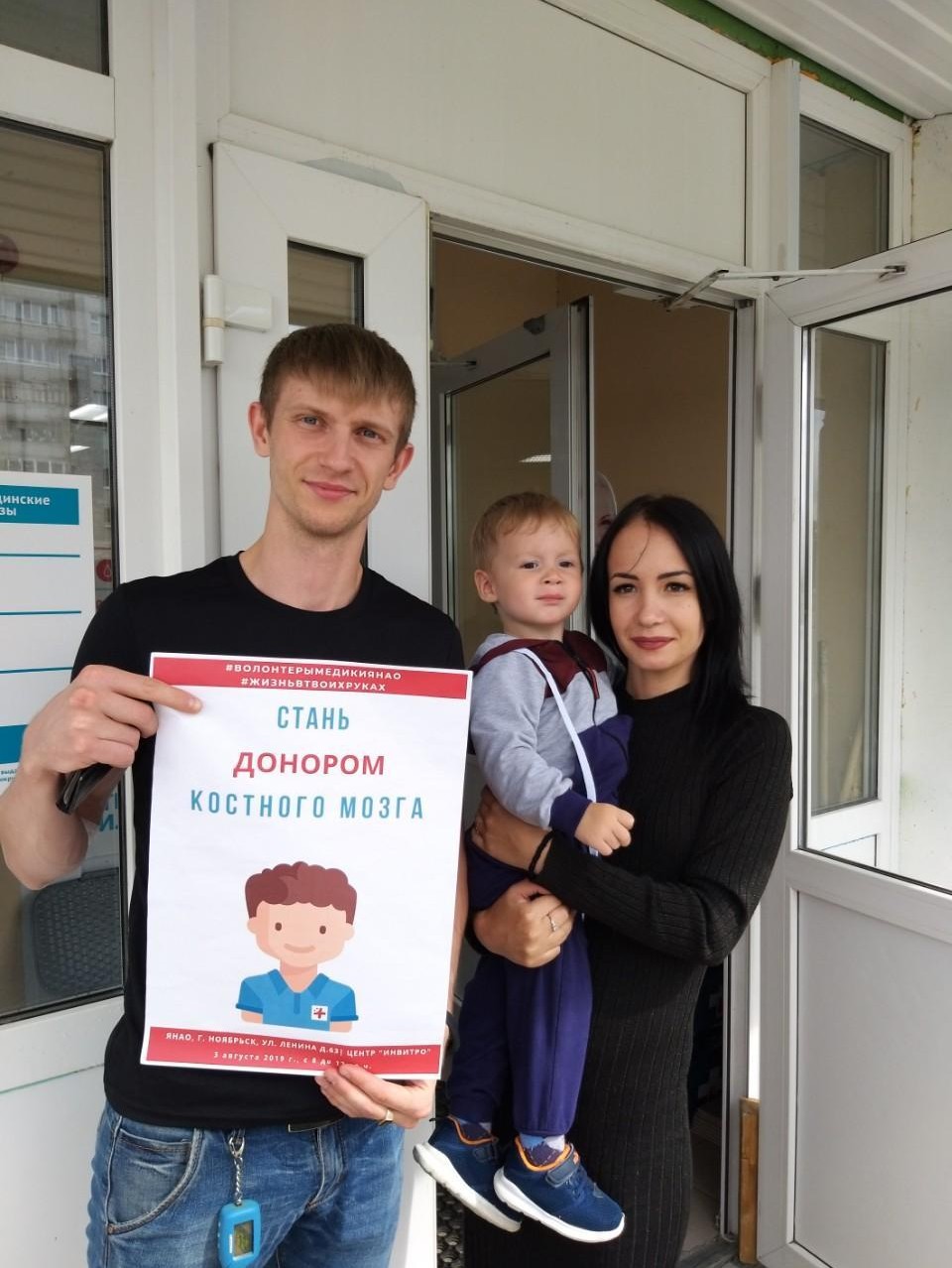 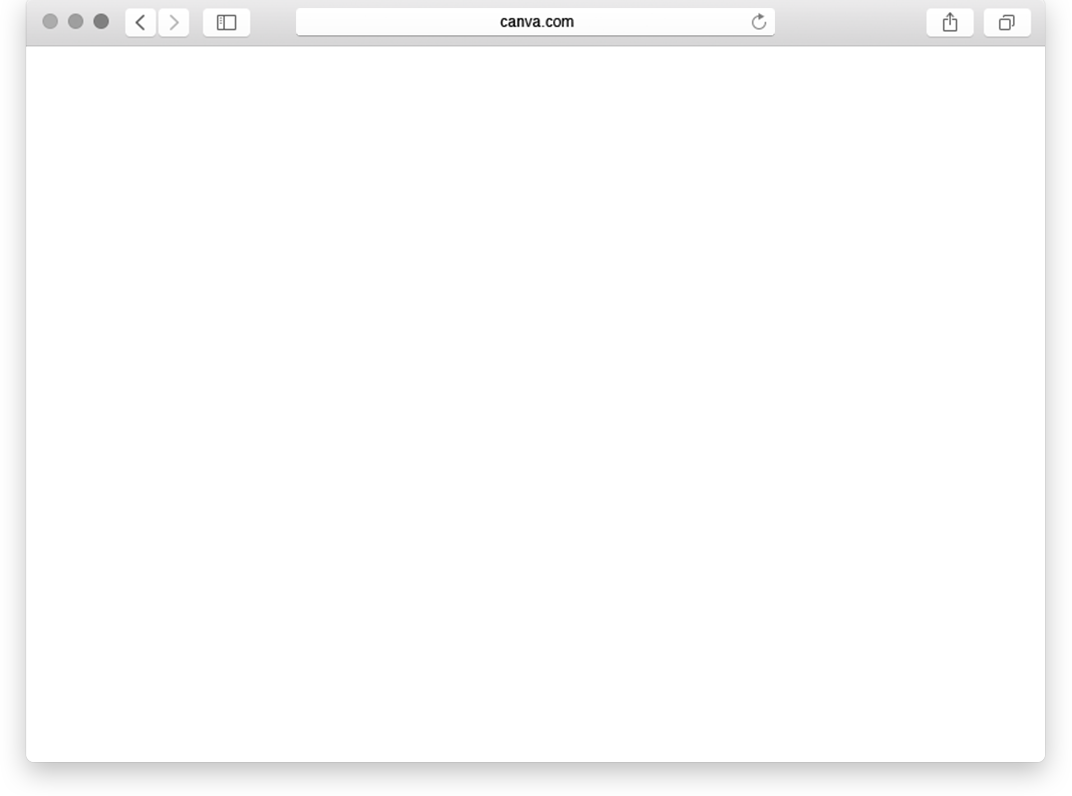 ВАЖНО
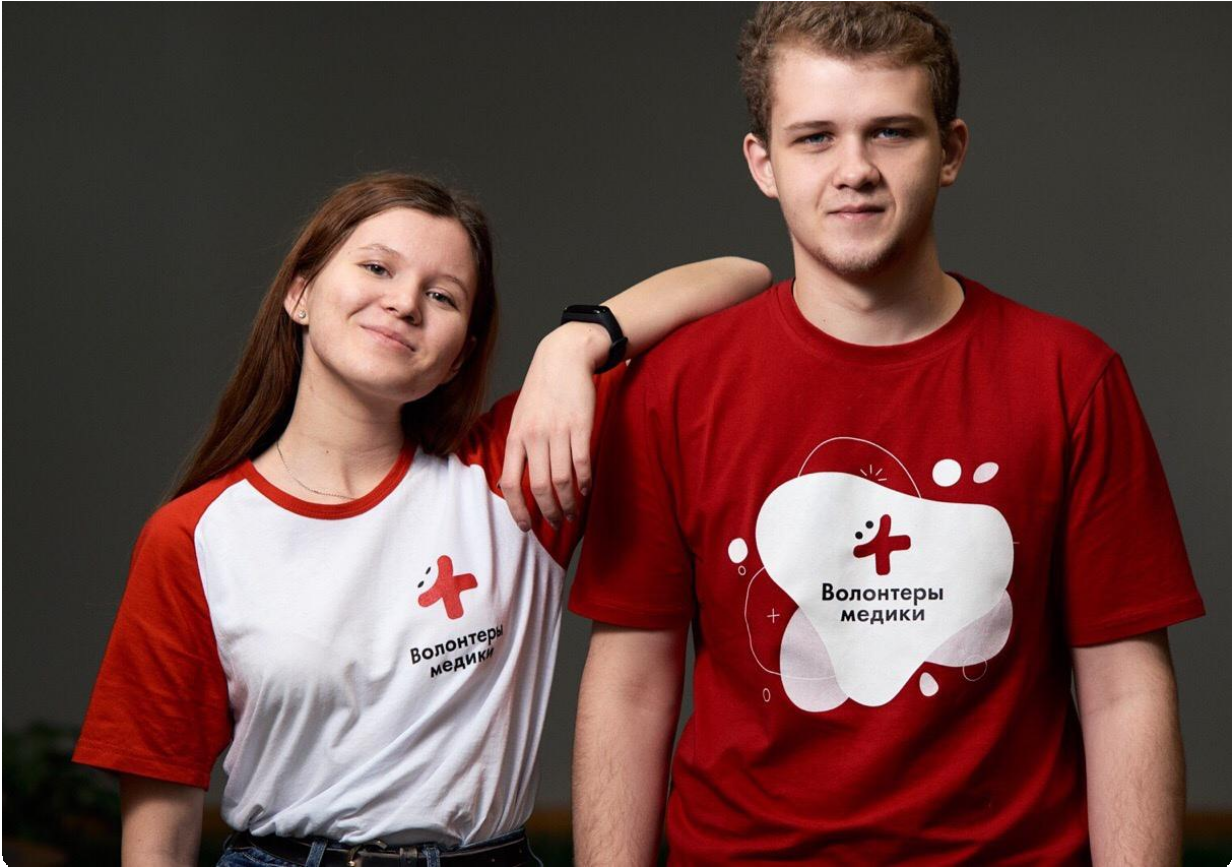 С момента, когда вы вошли в базу данных  (федеральный регистр) доноров костного  мозга до момента, когда вас пригласят стать  реальным донором костного мозга для  конкретного пациента, может пройти  несколько месяцев или даже лет, а можете  никогда не пригодиться в качестве донора.
ВАЖНО ЗНАТЬ
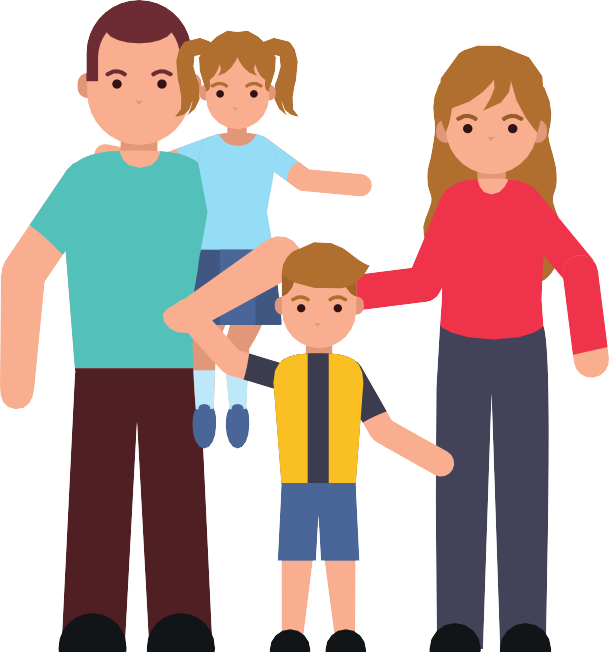 01
В любой момент донор может отказаться от своего намерения стать донором  без объяснения причин.
02
Но, прежде чем откажетесь, вспомните о пациенте – генетическом «близнеце»,
с которым совпал ваш HLA-фенотип.
СТАНЬ ДОНОРОМ - СПАСИ ЖИЗНЬ!
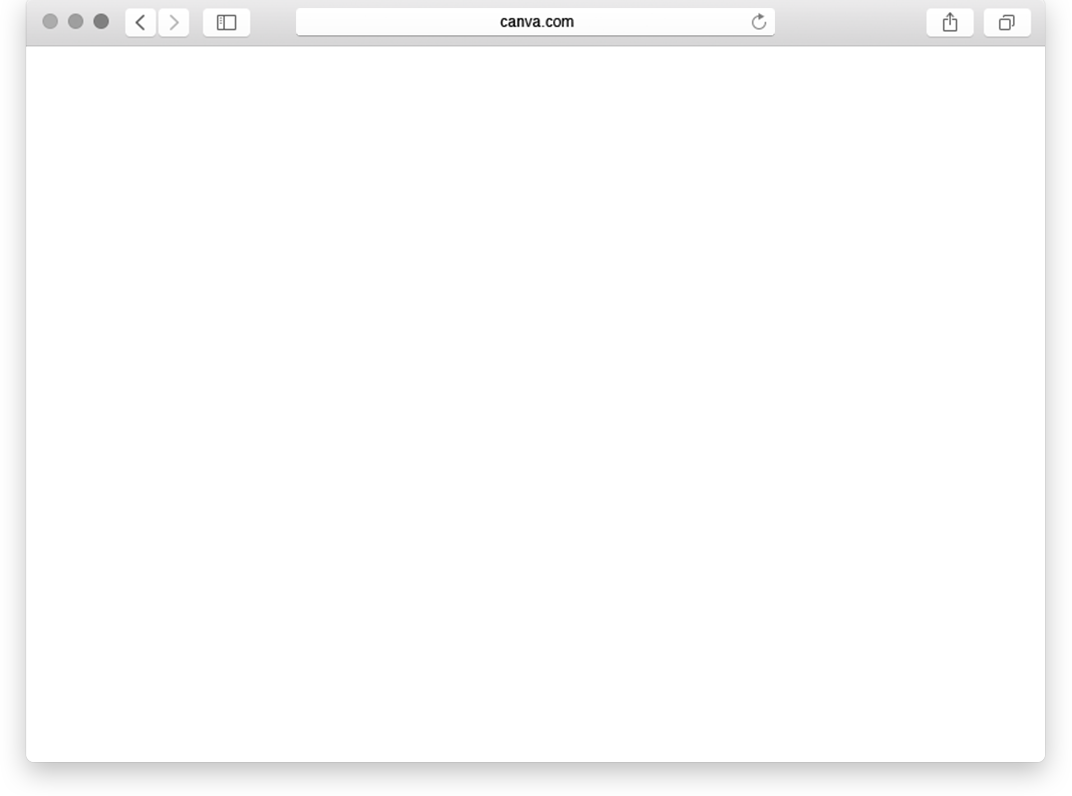 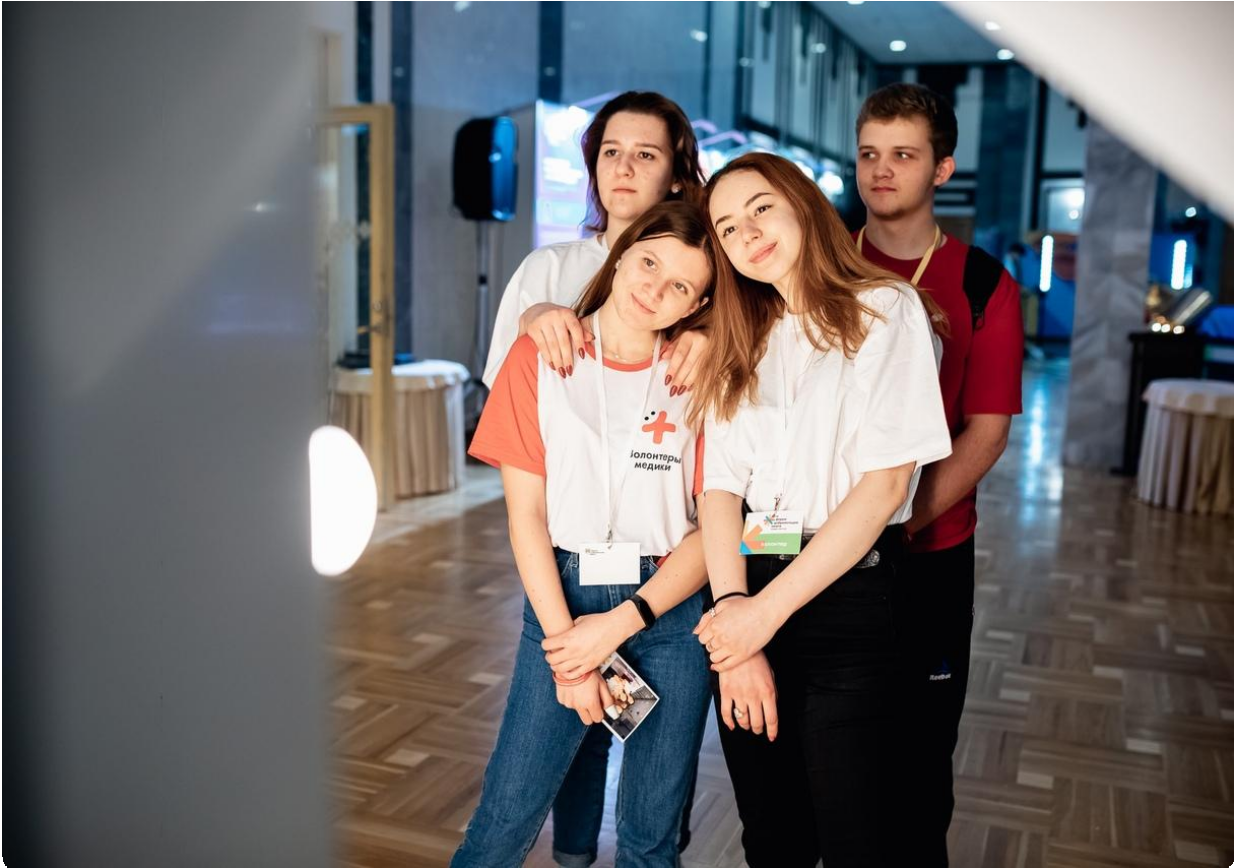 ДОНОРСТВО КОСТНОГО МОЗГА -
ЭТО ТОТ СЛУЧАЙ, КОГДА	ЖИЗНЬ ЧЕЛОВЕКА  БУКВАЛЬНО В ВАШИХ РУКАХ.

ЭТО ВАШ ШАНС СПАСТИ ЧЕЛОВЕКА!
И ЭТО ТОТ СЛУЧАЙ, КОГДА НЕ ВСЁ УПИРАЕТСЯ В ФИНАНСЫ!
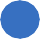 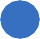 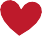 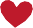 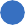 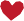 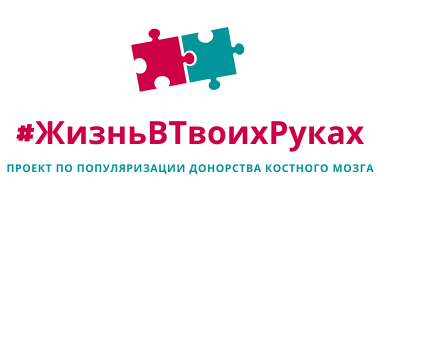 С ЦЕЛЬЮ ПОПОЛНИТЬ БАЗУ РЕГИСТРА  БЫ	ДОНОРОВ КОСТНОГО МОЗГА,
ЛО ПРИНЯТО РЕШЕНИЕ ЗАПУСТИТЬ  ПРОЕКТ #ЖИЗНЬВТВОИХРУКАХ
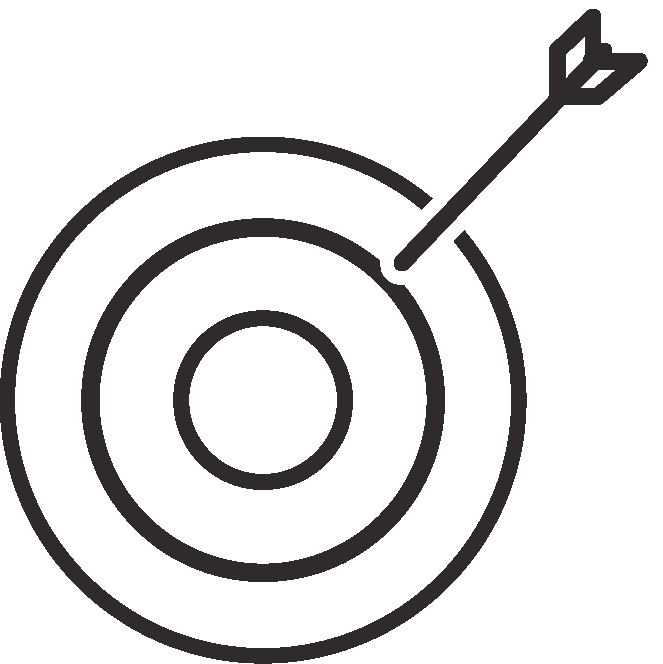 ГЛАВНАЯ ЦЕЛЬ ПРОЕКТА:

СОЗДАТЬ ГРУППУ ИЗ ЧИСЛА  ВОЛОНТЕРОВ-МЕДИКОВ ДЛЯ ПОПУЛЯРИЗАЦИИ
ДОНОРСТВА КОСТНОГО МОЗГА
И ПОПОЛНЕНИЯ РЕГИСТРА ДОНОРОВ РОССИИ
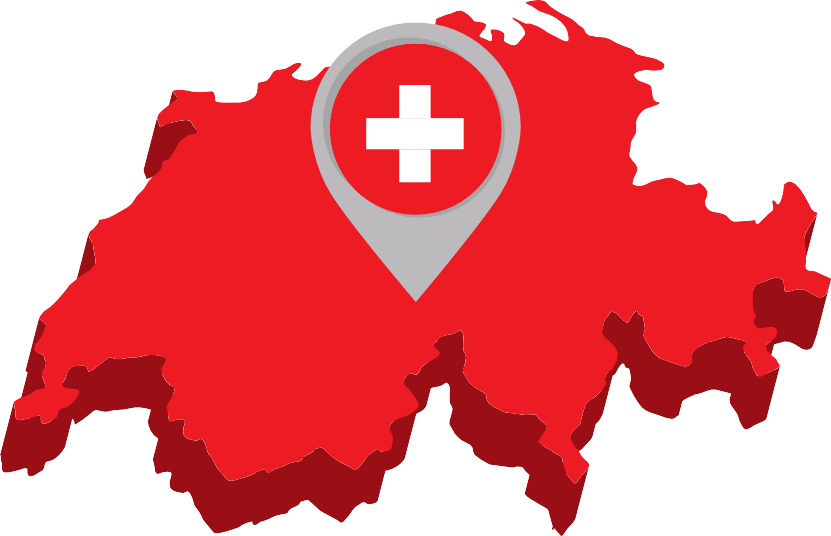 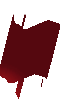 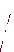 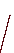 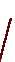 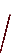 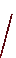 ГЕОГРАФИЯ ПРОЕКТА
ЯМАЛО-НЕНЕЦКИЙ АВТОНОМНЫЙ ОКРУГ
РЕСПУБЛИКА ДАГЕСТАН  РЕСПУБЛИКА ИНГУШЕТИЯ  ЧЕЧЕНСКАЯ РЕСПУБЛИКА
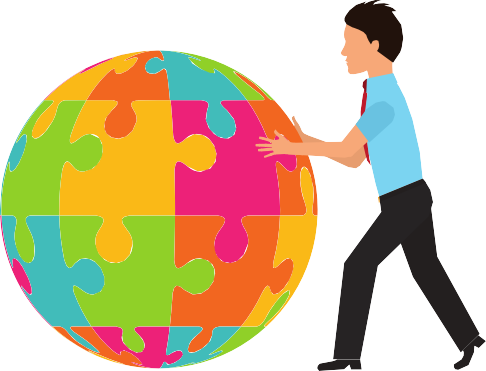 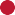 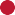 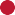 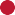 ПРИСОЕДИНЯЙТЕСЬ И ВЫ!
ПОБЕДИТЕЛЬ ВСЕРОССИЙСКОГО КОНКУРСА МОЛОДЕЖНЫХ ПРОЕКТОВ  500 000 РУБЛЕЙ
01
ФИНАЛИСТ АКСЕЛЕРАЦИИ ПРОЕКТОВ  ВСЕРОССИЙСКОГО КОНКУРСА "ДОБРОВОЛЕЦ РОССИИ"
02
УСПЕХИ  ПРОЕКТА
Проект представлен в 2019 году Веронике Скворцовой , на тот момент-Министр здравоохранения, как один из уникальных проектов России, авторы приглашены в команду по популяризации донорства костного мозга на федеральном уровне.
01
В 2020 году семинары по донорству костного мозга провели : 
Чеченской республике, Республике Ингушетия, Республика Дагестан, Московская область, ЯНАО
Онлайн: ХМАО, Сведловская область.
02
УСПЕХИ  ПРОЕКТА
КОМАНДА ПРОЕКТА
ПОБЕДИТЕЛЬ
Всероссийского конкурса  "Доброволец России"
в номинации "Доброе  дело",
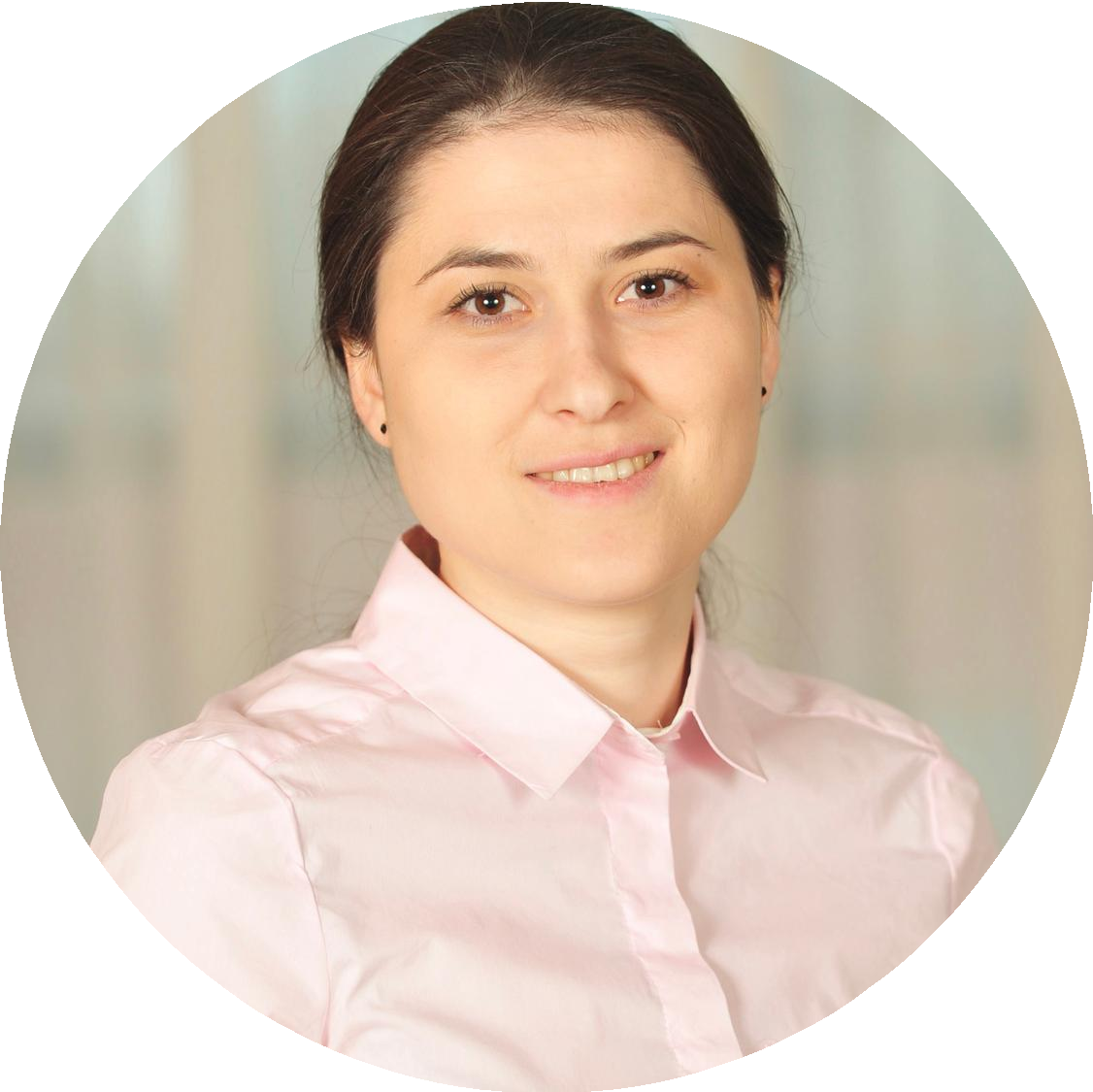 Айшат Нажмудинова  автор проекта
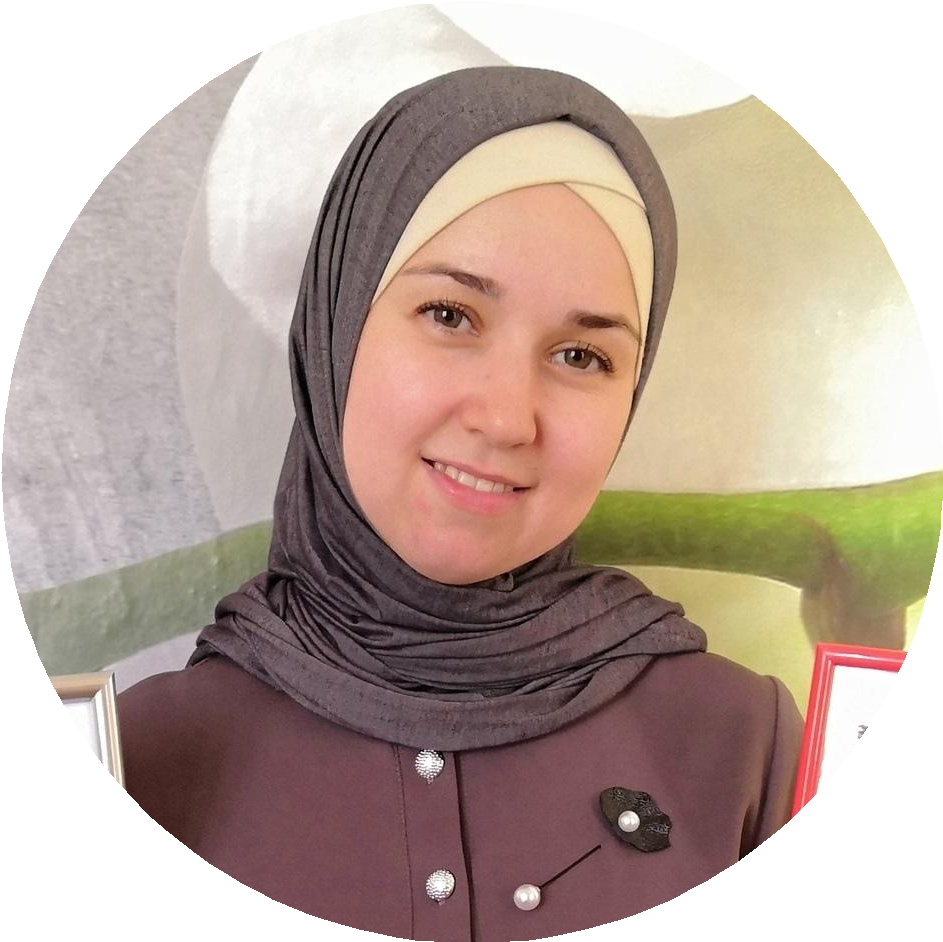 КООРДИНАТОР
Ямало-Ненецкого  регионального отделения  ВОД "Волонтеры-медики"
Милана Зандукаева  автор проекта
Заняло второе место в  конкурсе «Лучшее
региональное отделение  ВОД «Волонтеры-медики»  в 2020 году"
Ямало-Ненецкое региональное отделение  ВОД "Волонтеры-медики"
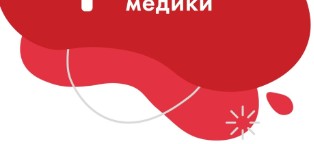 НАШИ КОНТАКТЫ
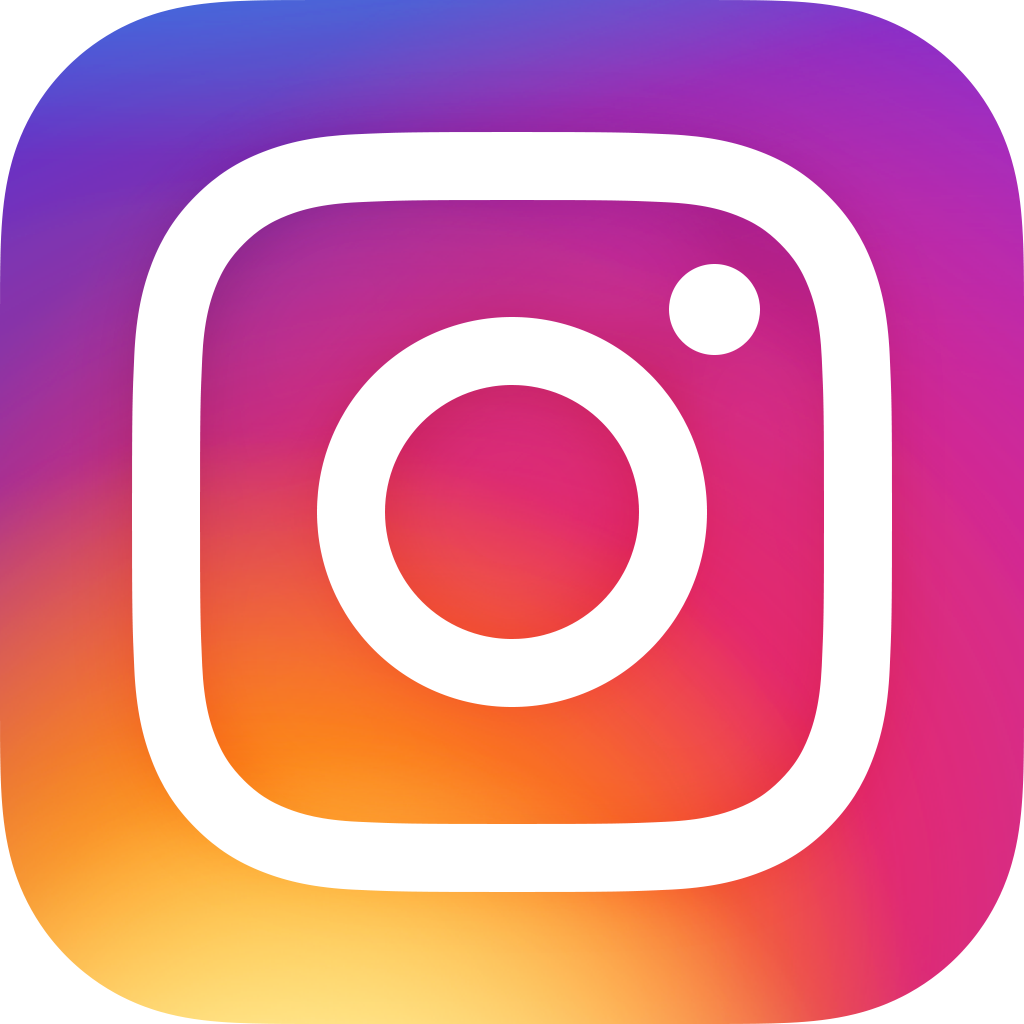 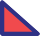 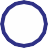 +79220656515
+79320508151
@volmedic89
yanao@volmedic.com
https://vk.com/volmedic_yanao
#ЖИЗНЬВТВОИХРУКАХ
СПАСИБО ЗА ВНИМАНИЕ!
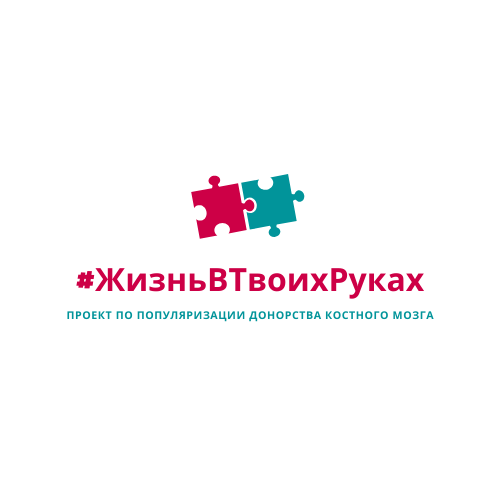 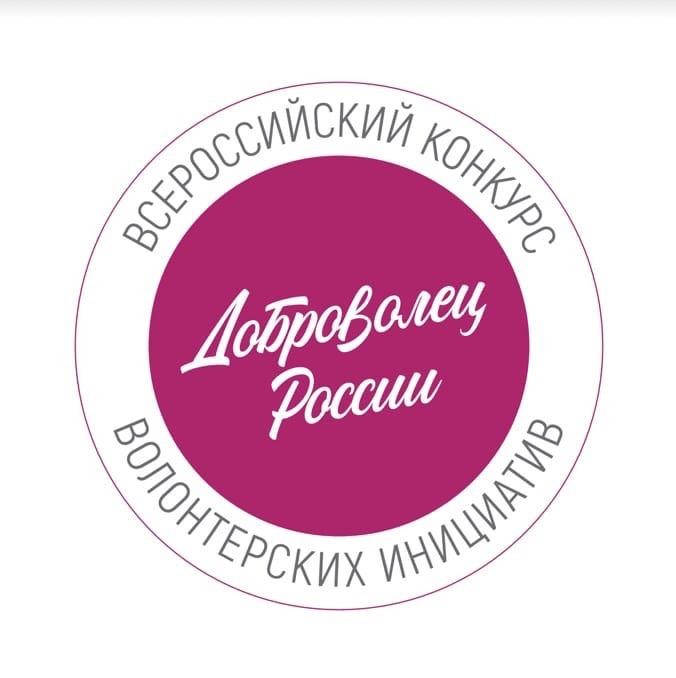 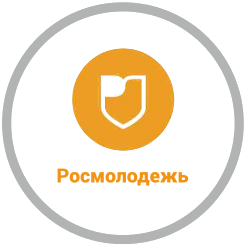 #АНОНИМНО #ДОБРОВОЛЬНО #БЕЗВОЗМЕЗДНО